Project ACCA F3 – Financial Accounting Проект F3 – Финансовый учет на английском языке
Екатерина 
Ломухина

Менеджер по деловым связям
АССА
Цель – развитие знаний и навыков по Финансовому учету на английком языке у студентов.Курс читается на английском и русском языках.
Аналог бумаги ACCA  
F3 – Financial Accounting
Условия участия в проекте :

Регистрация в качестве студента ACCA за 20 £ 
Выписка из зачетной ведомости
Уровень английского языка не ниже Intermediate
Даты проведения курса:
13 марта – 31 марта
[Speaker Notes: обучение финансовому учету на английском языке (аналог экзамена F3 Financial accounting ACCA). 
 
Обучение хотим ориентировать на амбициозных ребят, которые хотят улучшить свои знания в этой области, познакомиться с англо-саксонской моделью учета и свободно «читать» финансовую отчетность на английском языке. 
русский для объяснения терминологии и логики. Но вся информация на слайдах, ключевые моменты теории, задачи, решение задач, т.е. все, что понадобится на экзамене будет на английском]
По окончании курса Вы получаете:
Сертификат о прохождении интенсивного курса
«F3 Project – Финансовый учет на английском языке»
Диплом специалиста по бухгалтерскому учету и бизнесу
«Diploma in Accounting and Business» *
3
09/02/2017
* при наличии права на освобождения на основе  выписки из учетной ведомости
Структура курса:
2 раза в неделю

 3 недели

 4 академических часа


3 мастер-класса от компаний-партнеров
+
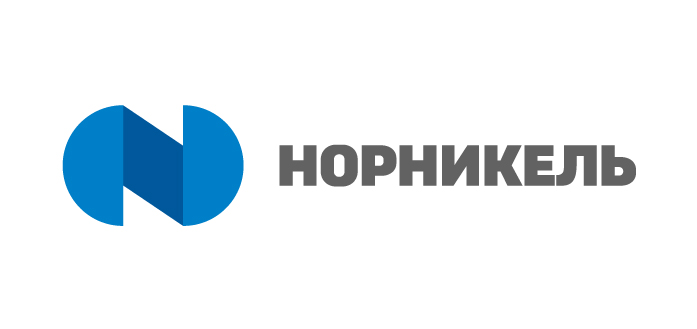 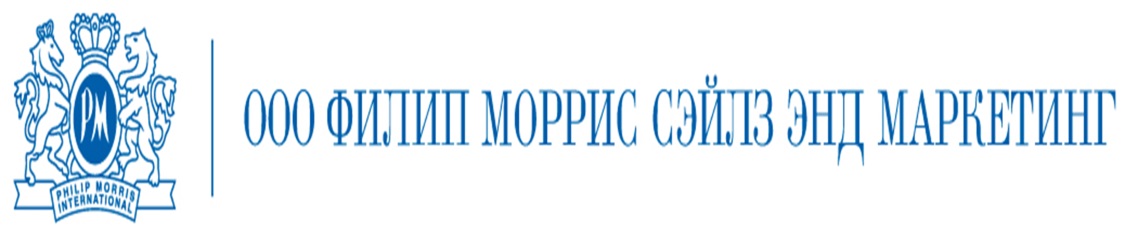 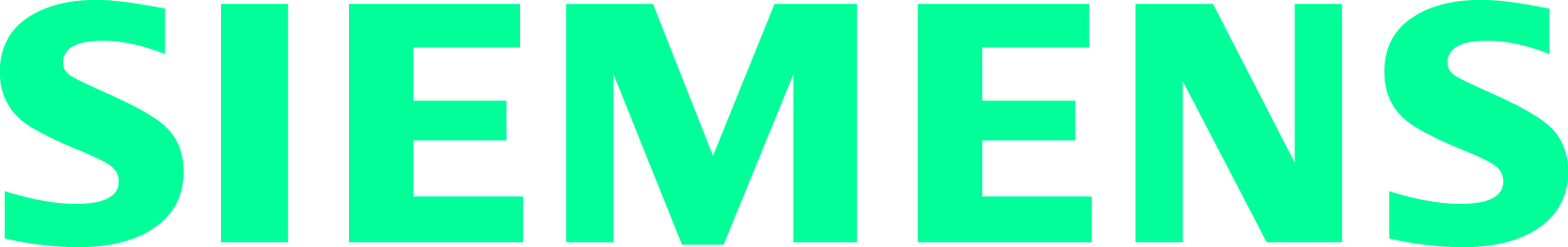 4
09/02/2017
Целевая аудиторияКурс рассчитан на студентов ведущих финансово-экономических вузов Москвы:
Высшая школа экономики
МГИМО
МГУ
МФЮА
РАНХиГС
РЭУ им.Г.В. Плеханова
Финансовый университет при Правительстве Российской Федерации
5
09/02/2017
Title of presentation - enter in the Header & Footer field
Екатерина Ломухина
Менеджер по деловым связям
Email: Ekaterina.Lomukhina@accaglobal.com
Моб.: +7 966 001 22 27
E-mail: Ekaterina.lomukhina@accaglobal.com
6
09/02/2017